DIGITAL ECONOMY UPDATE
Chair : 
Michel Collet, CMS Francis Lefebvre Avocats, France

Speakers :
Pamela Palazzi, Sky Italia, Head of tax;  Italy
Mariana Eguiarte Morett, Sanchez Devanny; Mexico
Nathaniel Carden, Skadden, Arps;   USA
Willem Bongaerts, Bird&Bird; The Netherlands.
DIGITAL ECONOMY UPDATE
1. DST UPDATE
Domestic and EU
DST and Pillar One
DST and the US


2. CURRENT ATTITUDE OF THE TAX AUTHORITIES WITH DIGITAL BUSINESSES


3. DAC 7, Digital Levy and other developments
2
DST update – Initial EU proposal
Tax revenues created from activities where users play a major role in value creation and which are the hardest to capture with current tax rules, such as those revenues
created from selling online advertising space
created from digital intermediary activities which allow users to interact with other users and which can facilitate the sale of goods and services between them
created from the sale of data generated from user-provided information
Tax rate: 3% 
User location based on Internet Protocol address
Only companies that pass a certain threshold: worldwide total annual revenues over € 750m and € 50m EU revenues
Administrative aspects: one-stop-system
3
Domestic DST
Countries introduced their own DST 
The national taxes are based on the European initiative, but are not identical (mostly the tax rates differ)
However, on October 21, 2021, several countries joined in the statement that the repeal of the DST would be contingent on the implementation of Pillar 1.
DST - domestic
France
Italy
5
DST - domestic
6
DST - domestic
DST – domestic- outside EU
Countries with new digital tax laws
Countries planning to add digital tax
8
DST and Pillar 1
Interim measures until a global alternative, at OECD and G20 level, had been reached
Joint statement together with the US of October 2021 to roll back: 
the digital service taxes and 
the retaliatory tariff threats made by the US, once the Pillar 1 rules are implemented. 
Credit approach
9
Mexico’s approach to a DST
No DST in Mexico at federal or local level.
Digital Services Income Tax Initiative Law (2018).  No DST now expected.  Being part of the Inclusive Framework, Mexico to wait until a consensus is reached on the Two Pillar solution.
USMCA (article 19.3): Prohibits the imposition of customs duties, tariffs or other charges on or in connection with the import and export of electronically transmitted digital products.
Instead, Mexico implemented a VAT on digital services and digital intermediation services (federal level) in the Tax Reform of 2019, in force as of July 2020.  
Services levied are:
This VAT impacts consumers (Nexus: domicile, IP address, Mexican phone number, Mexican payment intermediary).  Foreign platforms only act as collecting/withholding agents.
Obligations for foreign platforms include: (i) registering before the Federal Taxpayers Registry, (ii) withholding and paying VAT generated in the transaction, and (iii) filing of informative returns.
Failure to comply could lead to operation restrictions (“Kill switch”).
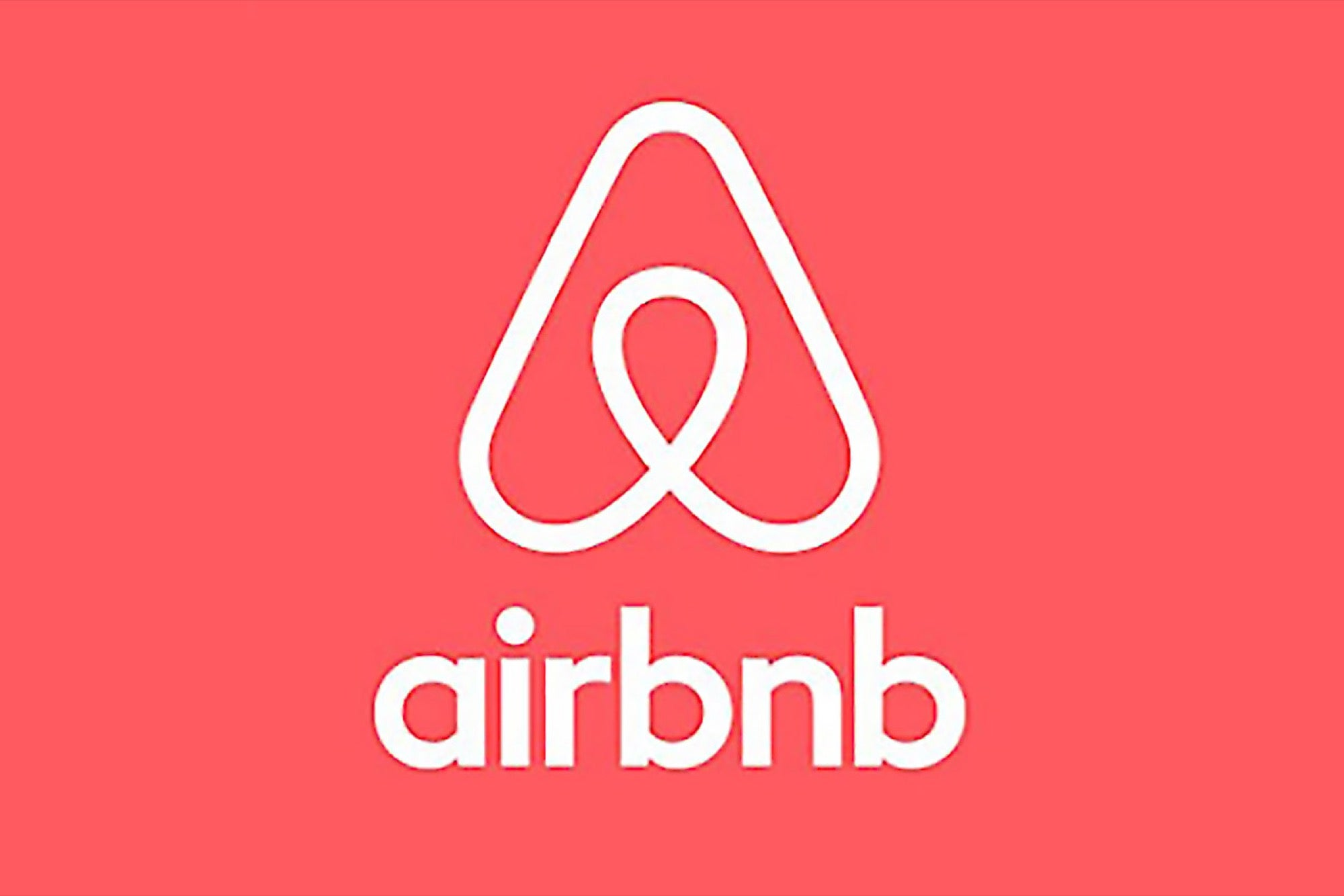 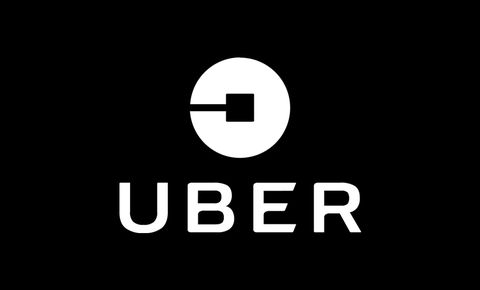 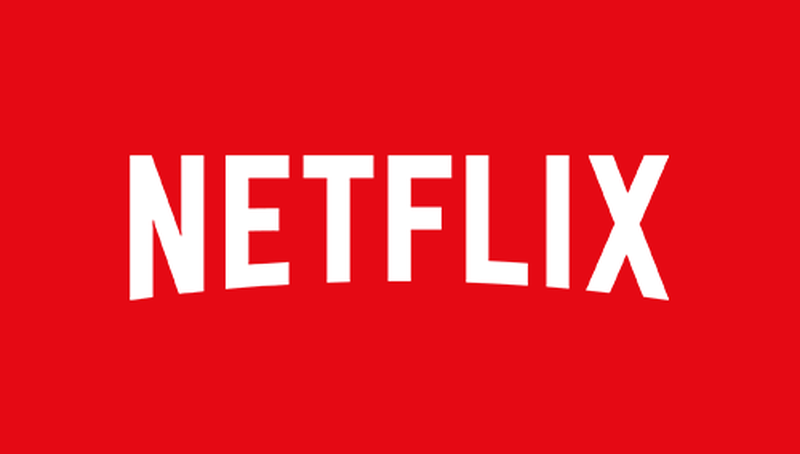 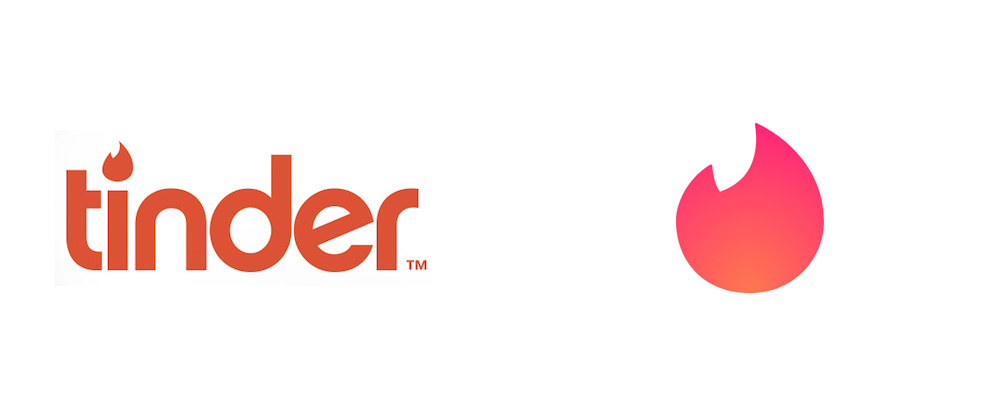 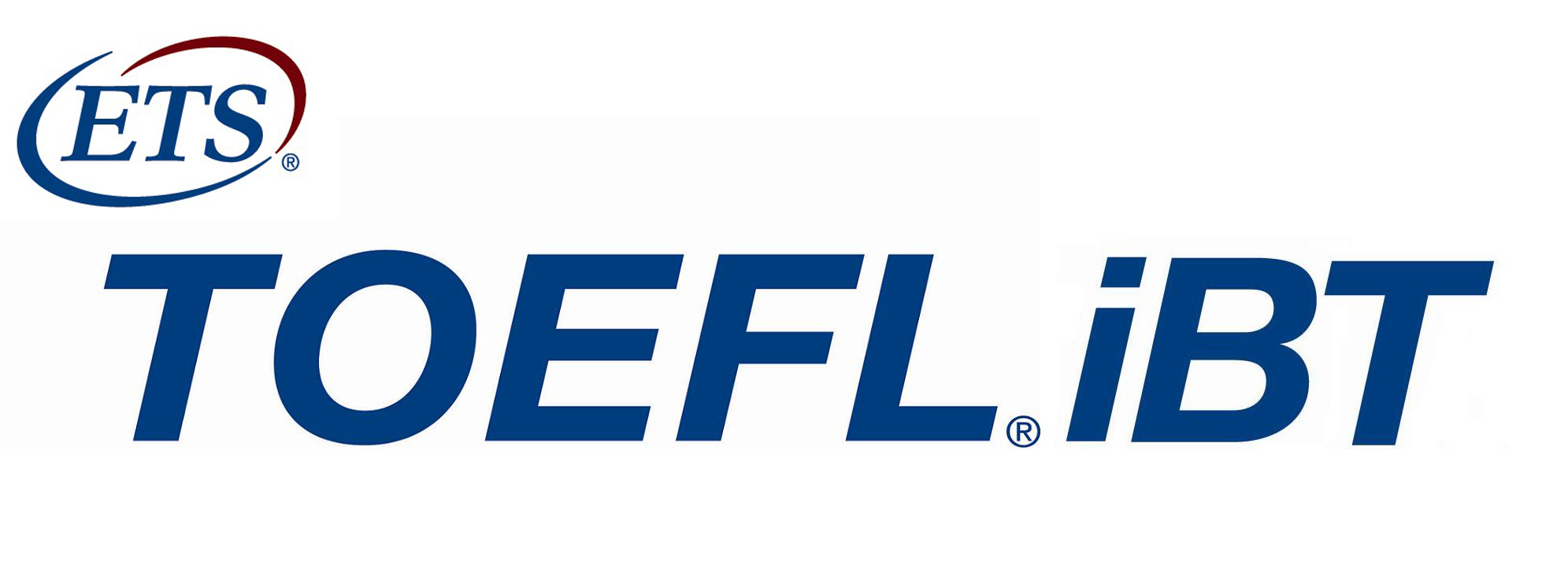 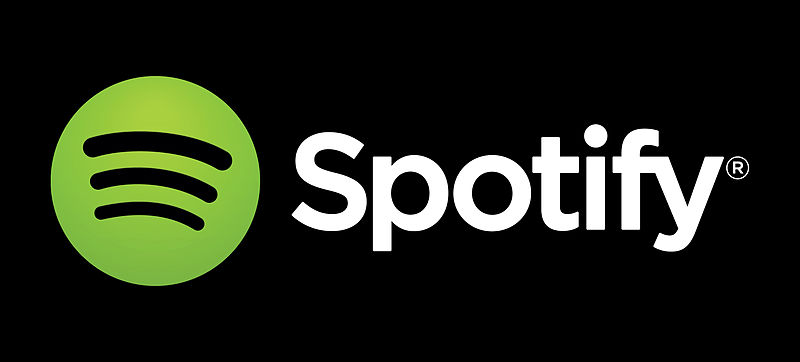 Foreign resident
VAT / Income Tax  
withholding agent
Foreign resident
VAT 
withholding agent
Digital intermediation
Abroad
Digital services provider
Abroad
Mexico
Selling, services or lease
Mexico
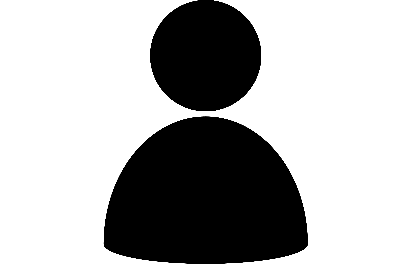 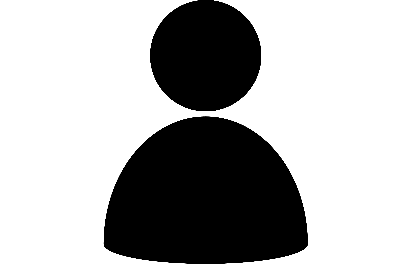 VAT 
transferred
VAT transferred
Supplier
Client
Mexican end user
Income tax
DST update – Is that the end of DST?
Domestic Measures on Digital Service Taxes and Interaction with Pillar 1
Disappointing revenue : France € 375M (2020), Italy € 233 M, Spain € 166 M for instance

The political agreement and the relief mechanisms against double taxation (i.e. Tax Credit mechanism) 
Tax Treaties coverage and potential discrimination
Tax Treaties overriding:
(i) inclusion of DST between covered taxes and extension of remedies against double taxation
(ii) implantation of specific multilateral treaties on DST
11
US - DST update – Federal
General bipartisan opposition to digital services taxes
Both Trump and Biden administrations push for repeal
Similarly, Senate Finance Committee members Grassley (R) and Wyden (D) encouraged administration to fight “targeted, discriminatory taxation”)

U.S. Trade Representative initiated investigations under Section 301
All DSTs were found to be discriminatory.  In the case of France, retaliatory tariffs were proposed and then suspended
In June 2021, the USTR suspended its retaliation in order to facilitate OECD Pillar negotiations.
At the end of 2021, came to agreements with the relevant countries on a transitional approach to Pillar 1 implementation
Unilateral DSTs would not be suspended, but any taxes that accrue under the unilateral DSTs would be creditable against future Pillar 1 liabilities, if any 
In return, the US agreed to terminate its Section 301 actions

All resolutions potentially dependent on implementation of Pillars One and Two
US - DST update – Federal
New foreign tax credit regulations contain a “jurisdictional nexus” / “attribution” requirement
Nonresidents
Attribution based on activities must conform to nonresident activities in the country (i.e., no customer-based nexus)
Attribution based on source must follow general U.S. sourcing principles (non-U.S. characterizations generally hold)
Attribution based on situs of property must be based on real property
Resident taxation must be based on arm’s length principle, without reference to “customers, users, or any other similar destination based criteria”) 
- The regulations include an example of a DST (it does not meet the requirements)
- Withholding taxes are subject to similar requirements

Taxes that are specifically covered by U.S. treaties remain creditable

Regulatory preamble notes that rules may be revisited if Pillar One is implemented
U.S. DST Developments—State
Meanwhile, DSTs are increasingly popular at the state level
State legislatures have proposed DSTs taking a number of different forms, including formulary apportionment and expansions on the sales tax base
Maryland has adopted a digital advertising tax based on gross revenues (using device location for apportionment)
Multiple states are attempting to follow Maryland’s lead in adopting a tax on digital advertising. Some bills (in Connecticut and Indiana) would focus specifically on social media advertising

Market-based sourcing is common in U.S. state income tax systems
32 states and the District of Columbia have some version of a market-sourcing rule for services and intangibles
2014 Multistate Tax Compact supports this general approach and provides specific guidelines for digital transactions apportionment

Future of state-level DSTs is unclear
Maryland DST is being challenged in federal court on federal statutory and constitutional ground
Clear concern about incidence, as Maryland prohibits direct passthrough of the advertising tax, but prices may still adjust
Local taxes impacting digital businesses at State level – Mexico
Mexico City
Government charge on digital platforms for the use of Mexico City’s infrastructure 
Obligation to pay 2% of the total pre-tax charge for each delivery made.
Direct economic impact for the digital platforms.  Could resemble a DST.

Guanajuato: 
Obligation to withhold (1%, 2.1% or 4% depending on the activity that generated the income) and pay a local tax, on behalf of those individuals carrying out business activities through digital platforms. 
No direct economic impact for the digital platform.  Substantial administrative burden.

Local taxes related to hosting services
Certain States impose the obligation on digital platforms, providing intermediation services on hosting, to withhold and pay the local lodging tax. 
No direct economic impact for the digital platform. Substantial administrative burden.
DIGITAL ECONOMY UPDATE
1. DST UPDATE
Domestic and EU
DST and Pillar One
DST and the US

2. CURRENT ATTITUDE OF THE TAX AUTHORITIES WITH DIGITAL BUSINESSES
PE and TP adjustments and case law

3. DAC 7, Digital Levy and other developments
PE, TP still an issue?
Permanent Establishment : FRANCE
France : DST : does not shield from any PE issue (possible triple taxation)
Google (2019) and Conversant (2020)
Google case: landmark decision of the first level Paris Administrative Court in favor of Google on 12 July 2017 (confirmed by Administrative court of appeal of Paris on 25 April 2019)
Tax court : FY2005 to 2010 : 	PE issue
Criminal court : FY 2011 to 2016 : 	TP issue / insufficient remuneration of GFR / PI judicial agreement : € 1 billion
Context: marketing services agreement between Google Ireland (GIL) and Google France (GFR) with “primary role of French employees with key accounts customer and potential new customers for the sale of AdWords/ activities beyond contractual obligations” (search, contacts, negotiation (budget; content; duration), assistance)
PE : GFR determined as dependent agent : authority to habitually conclude contracts in France in the name of GIL?
Contract not effective without the agreement of GIL (automated signature) and no advertising campaign without the involvement of GIL and formal acceptation of orders place in France
Legal approach retained rather than de facto role  in application to Zimmer case (2010 - comissionnaire)
Agent acting on behalf of the foreign enterprise but in its name
Strict legal analysis of the functions exercised by the subsidiary followed by the French courts based on the content of the agreements concluded  dependent agent from a legal and economic perspective but no authority to conclude agreements in the name and on behalf of GIL
Decision consistent with the DTT OECD at the time of the signing of the DTT
17
PE, TP, Still an issue
Permanent Establishment : FRANCE
Valueclick/Conversant (Conseil d’Etat, 11 December 2020)
Facts very similar to Google: service agreement between Frenchco and IrishCo (marketing assistance, management services to potential French clients etc.)
Irishco : pre-determined contracts with pre-defined pricing policy with automatic and routine nature of the validation of contracts submitted by Frenchco. Frenchco had the “right to decide to conclude contracts”. 
PE : de facto approach of the authority to conclude contracts retained (as opposed to the routine process of signature). 
Power to conclude contracts without having to sign
Conclusion: legal approach should prevail (Zimmer) unless the foreign signature appears purely formal (pure legal appearance).
Reference to OECD comments of 2003 and 2005 (FY at stake : 2009, 2010 and 2011) – DTT of 21 March 1968
18
PE, TP, still an issue?
Mexico
No Digital PE concept on local legislation or on DTTs entered into by Mexico.   PE definition extended on local law as of fiscal year 2020 only per BEPS Action 7 recommendations.  Mexico also adopted MLI changes to DTTs.
Possible approach to a PE assessment in Mexico for foreign digital platforms under modified local legislation, new DTTs and DTTs with MLI adjustments: (i) Agency PE; or (ii) Preparatory/auxiliary activities.
No PE assessments on foreign digital platforms yet.  Tax authority has approached some of them.  
Some have now entered into agreements with end customers directly through their Mexican subsidiaries, others continue bearing the risk by using such subsidiaries as their agents (e.g., sales support functions).
Instead of assessing a PE on a non-Mexican resident, Mexican tax authority: (i) increases the TP remuneration, or (ii) denies payment deductions.  
As of 2021, new joint and several responsibility on operations conducted with non-Mexican resident related parties deemed to have a PE for the taxes triggered by such PE.
Advertisement Law enacted on June 2021 and in force as of September 2021 impacted foreign digital platforms rendering advertisement services, imposing new invoicing obligations and resulting in more visibility of their operations by the tax authorities.
DIGITAL ECONOMY UPDATE
1. DST UPDATE
Domestic and EU
DST and Pillar One
DST and the US

2. CURRENT ATTITUDE OF THE TAX AUTHORITIES WITH DIGITAL BUSINESSES
PE and TP adjustments and case law
Deals with Jurisdictions

3. DAC 7, Digital Levy and other developments
20
DAC 7
DAC 7 - Revised Directive on administrative cooperation 

On 22 March 2021, the Council unanimously adopted the revised DAC7 to strengthen administrative cooperation by Introducing reporting requirements for online platforms and a related Exchange of Information framework

Expanding existing administrative assistance rules, including the introduction of automatic EoI on royalties and facilitation of joint audits


Background, Next Steps and Implications for Multinationals
21
EU Digital levy – current status
Putting forward proposals for additional own resources
Fair taxation related to the digitalisation of the economy
Intended to not interfere with the ongoing work at the G20 and OECD
The Commission will identify additional policy options, such as:
A corporate income tax top-up to be applied to all companies conducting certain digital activities in the EU
A tax on revenues created by certain digital activities conducted in the EU
A tax on digital transactions conducted business-to-business in the EU
Impact on the following dimensions, which will be further analyzed:
Businesses engaging and operating in the digital economy
Competitiveness and GDP
Tax compliance costs
Tax revenues
Consumers
The potential impact on digitalization
The entire framework of the digital levy needs still to be developed
22
Digital levy – current status
The publication of the proposal had been planned for July 2021. 
On 12 July 2021, the European Commission announced that its work on its digital levy proposal will be put on hold until the autumn, to support the finalisation of the agreement on international tax reform approved by the G20 Finance Minister.
Currently: still no proposal for the digital levy has been published. 

What do we currently know:
A non-discriminatory levy: 0,3 % tax on the goods and services sold online by all companies operating in the EU with an annual turnover of €50 million or more.
23
24